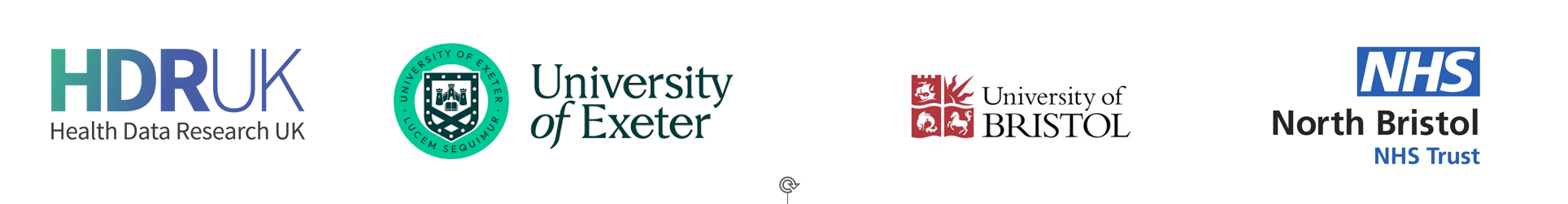 OR65 10-14 September 2023 A web-based application for elective orthopaedic theatre and ward planning using discrete-event simulation
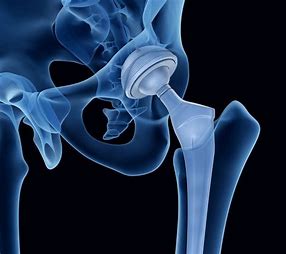 Alison Harper a.l.harper@exeter.ac.ukMartin Pitt m.pitt@exeter.ac.ukThomas Monks t.m.w.monks@exeter.ac.uk
Agenda
1. What is the problem?​
2. Model sharing​
3. Method – discrete-event simulation​
4. Application for North Bristol NHS Trust​
5. Summary​
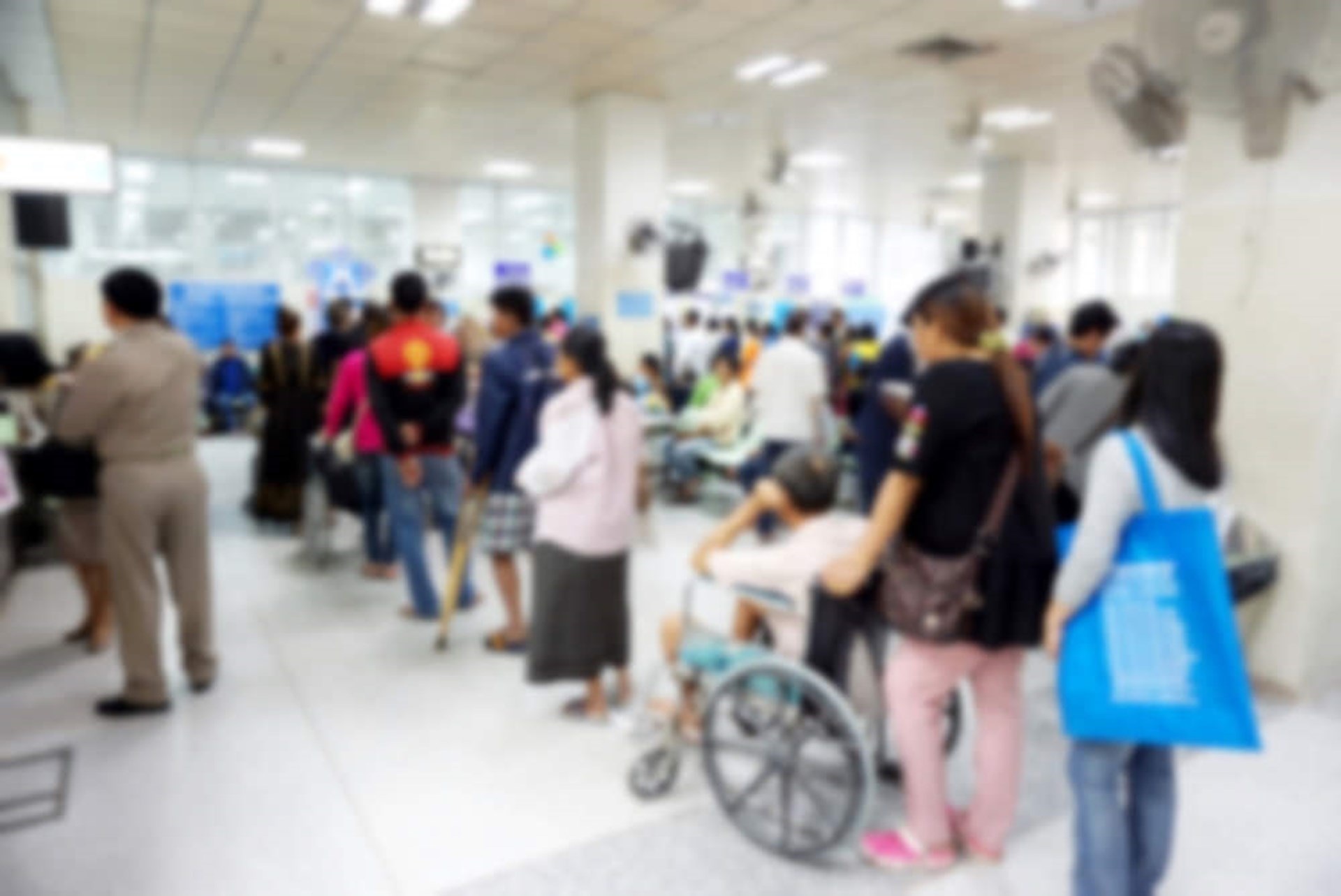 OR65 2023
2
WHAT is the problem?
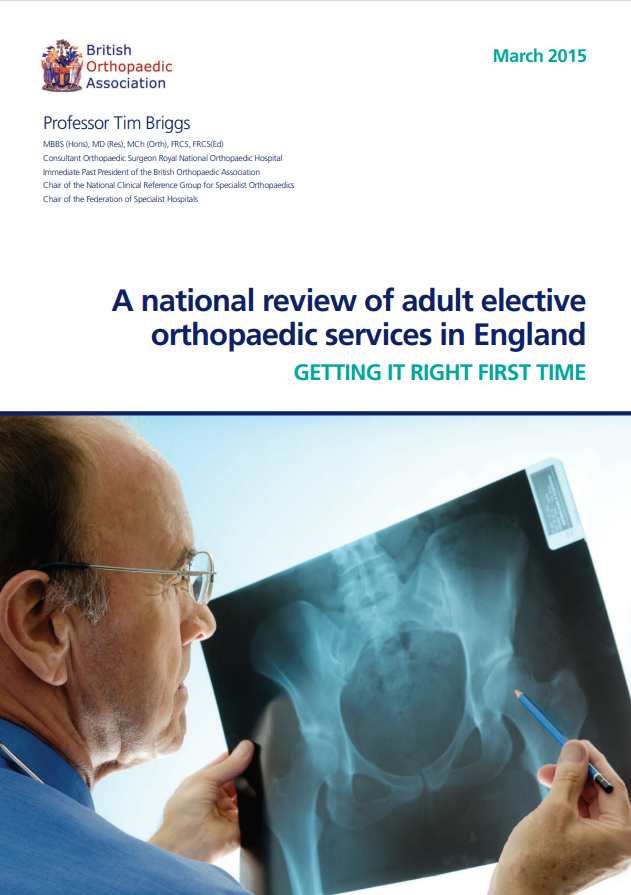 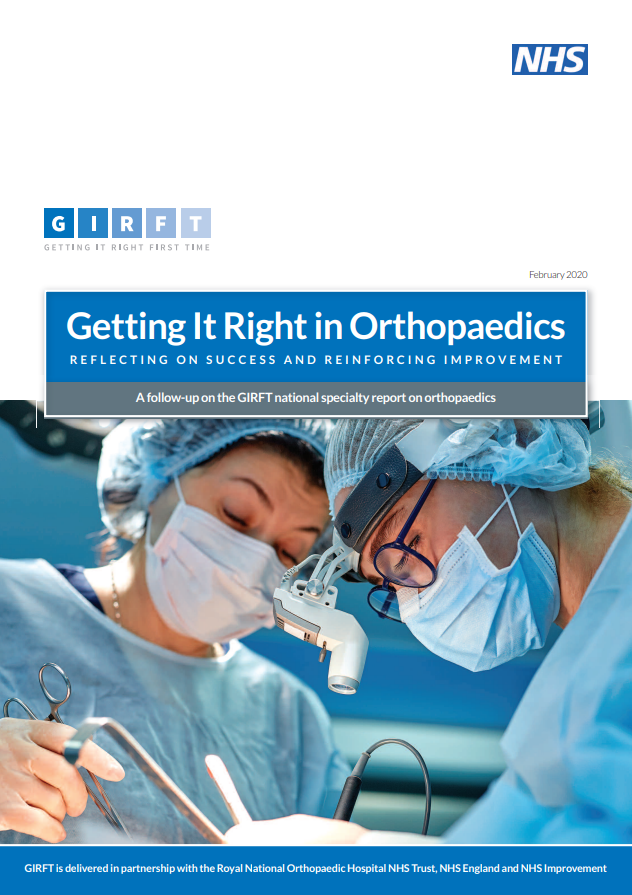 GIRft guidance
Reduce variation in performance

Standardise pathways

Ring-fence capacity

Reduce lengths-of-stay
Release capacity through increased efficiency
OR65 2023
1. What is the problem?
3
WHAT is the problem?
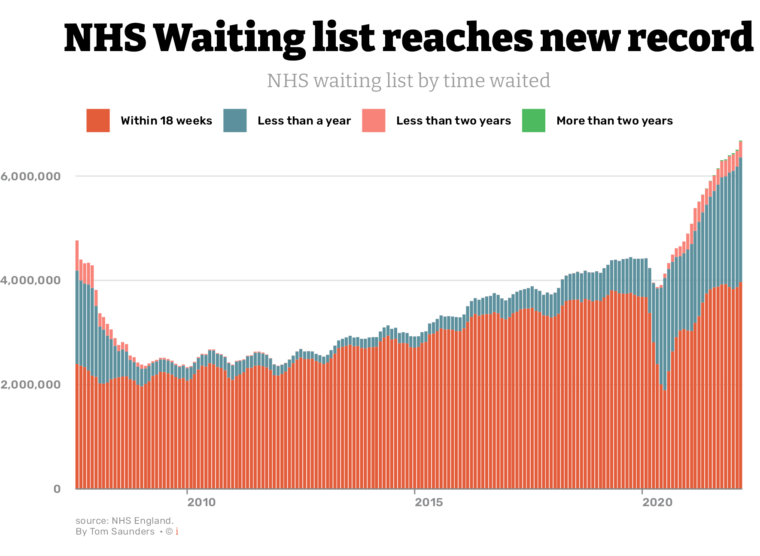 Rising elective waits
Long-term pressure on elective surgical services

COVID-19 compounded ongoing challenges

NHS England £3.3 billion 2023-2025 to reduce elective waits and improve performance
Effective use of new ring-fenced capacity
OR65 2023
1. What is the problem?
4
WHAT is the problem?
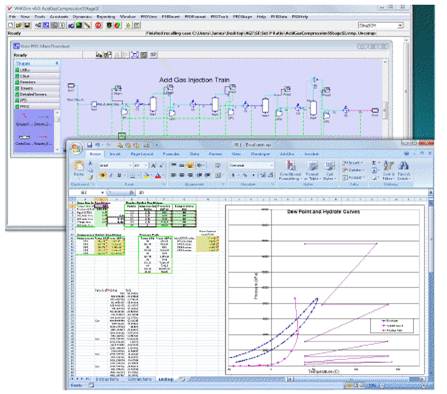 reusable model
Co-designed and interactive

For both managers/planners and clinicians

No experience with simulation

Not programmers, don’t want to install software
Reusable, interactive simulation required
OR65 2023
1. What is the problem?
5
objectives
To develop an intuitive, interactive simulation tool that is flexible enough to answer a range of ‘what-if’ questions

To make the tool available to clinicians and managers without the need to download and install software or to change and run code

To provide sufficiently accurate results and suitable output metrics to confidently support capacity planning of new elective hubs

To ensure that the model is simple enough to facilitate understanding and to be applicable more widely beyond the study site
OR65 2023
1. What is the problem?
6
Model sharing
0.   The freedom to run the program as you wish,
        for any purpose

1. The freedom to study how the program works,
       and change it so it does your computing as you
       wish

2.    The freedom to redistribute copies so you can
       help your neighbour.

3. The freedom to distribute copies of your
       modified versions to others.  By doing this, you
       can give the whole community a chance to
       benefit from your changes.
Foss
Free and Open Source Software
OR65 2023
2. MODEL SHARING
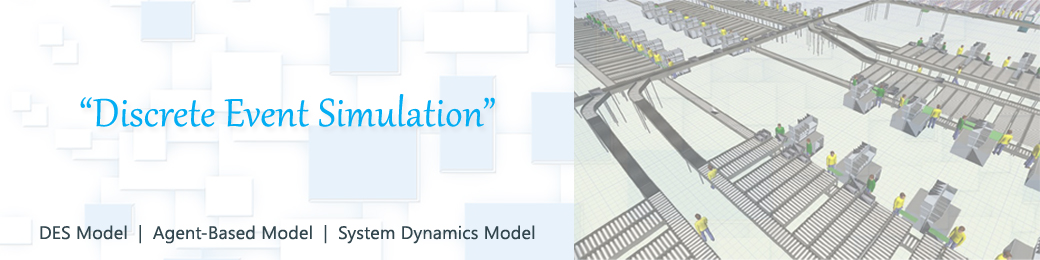 Users with simulation and/or Python knowledge
NHS analysts and/or other researchers who want to use or adapt the model for use in their own organisation or research.
Users with no Python knowledge
NHS project partners – managers and clinicians – who want to be able to interact with the model without downloading or installing software or interacting with model code.
OR65 2023
2. MODEL SHARING
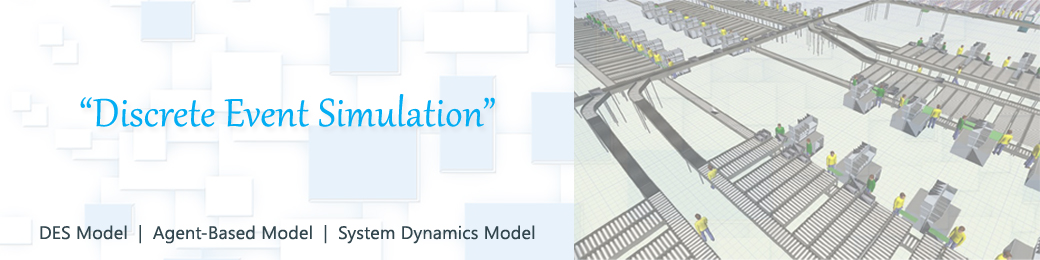 Our definition: DES on the web
A DES model that has been deployed to a remote server, is accessed via a public web URL, and can be executed, in some manner, with varying processing power, without local installation of any software or component.
Byrne et al., 2010
The use of resources and technologies offered by the World-Wide-Web for interaction with client and server modelling and simulation tools, therefore a common characteristic of all WBS applications is that they use a browser as a support for graphical interfaces connecting the user with simulation.
OR65 2023
2. MODEL SHARING
A framework for sharing reusable simulations in healthcare
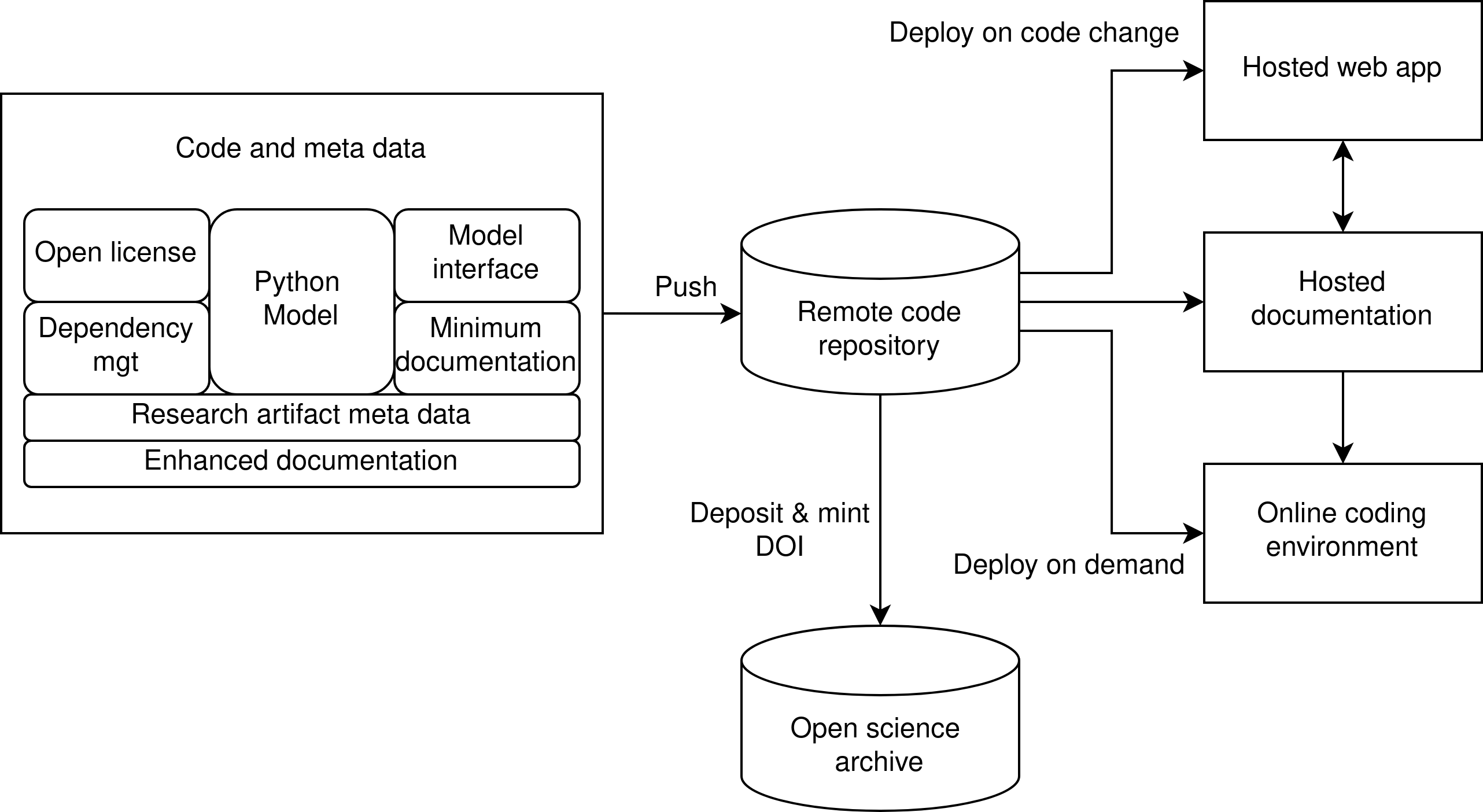 Harper, A. and T. Monks. 2023. “Framework to Share Healthcare Simulations on the Web Using Free and Open Source Tools and Python”. In: Simulation Workshop 2023 Conference. https://doi.org/10.36819/SW23.030


Monks, T. and A. Harper. 2023. “Improving the Usability of Open Health Service Delivery Simulation Models using Python and Web Apps”. NIHR Open Research
https://github.com/health-data-science-OR/simpy-streamlit-tutorial
OR65 2023
2. MODEL SHARING
Discrete-event simulation
Inputs: 

Assume infinite waiting list

Five orthopaedic surgical types

Lengths-of-stay for each type
including delayed discharge

Proportion of patients with a 
delayed discharge

Theatre schedule

Number of beds
Experimental scenarios:

How many theatres do we need?

How many beds do we need?

How can we maximise throughput?

What if we can reduce our LoS?

What if fewer patients are delayed?

What if we run evening theatre sessions?

What if we run weekend sessions?

What if we schedule revision surgery
earlier in the week and primary surgery
at the end of the week?
Outputs: 

Total surgical throughput

Bed utilisation per day of week

Lost theatre slots due to lack of beds per day of week
OR65 2023
3. METHOD: DISCRETE-EVENT SIMULATION
Discrete-event simulation conceptual flow
Y
Bed available?
Length-of-stay by surgical type
Primary
P-TKR
P-THR
P-UKR

Revision
R-TKR
R-THR
N
Discharge delayed?
N
Discharge
Lost theatre slot
Y
Length-of-stay for discharge delay
…

...
OR65 2023
3. METHOD: DISCRETE-EVENT SIMULATION
# Generate schedule

sessions_per_weekday = [3, 3, 3, 3, 3, 0, 0]

allocation = {'Monday': ['2P_or_1R', '2P_or_1R', '1P’], 
	      'Tuesday': ['2P_or_1R', '2P_or_1R','1P’],
	      'Wednesday': ['2P_or_1R', '2P_or_1R','1P’],
	      'Thursday': ['2P_or_1R', '2P_or_1R', '1P’], 
	      'Friday': ['2P_or_1R', '2P_or_1R', '1P’], 
                     'Saturday': [], 'Sunday': []}

theatres_per_weekday = [4, 4, 4, 4, 4, 0, 0]

for week in length (warm_up + run_time)
	for day, session in (weekday, sessions_per_weekday):
		for theatre in theatres_per_weekday
			for session in session
				append allocation
				sum per weekday R and P allocations
5
Baseline parameters
OR65 2023
3. METHOD: DISCRETE-EVENT SIMULATION
14
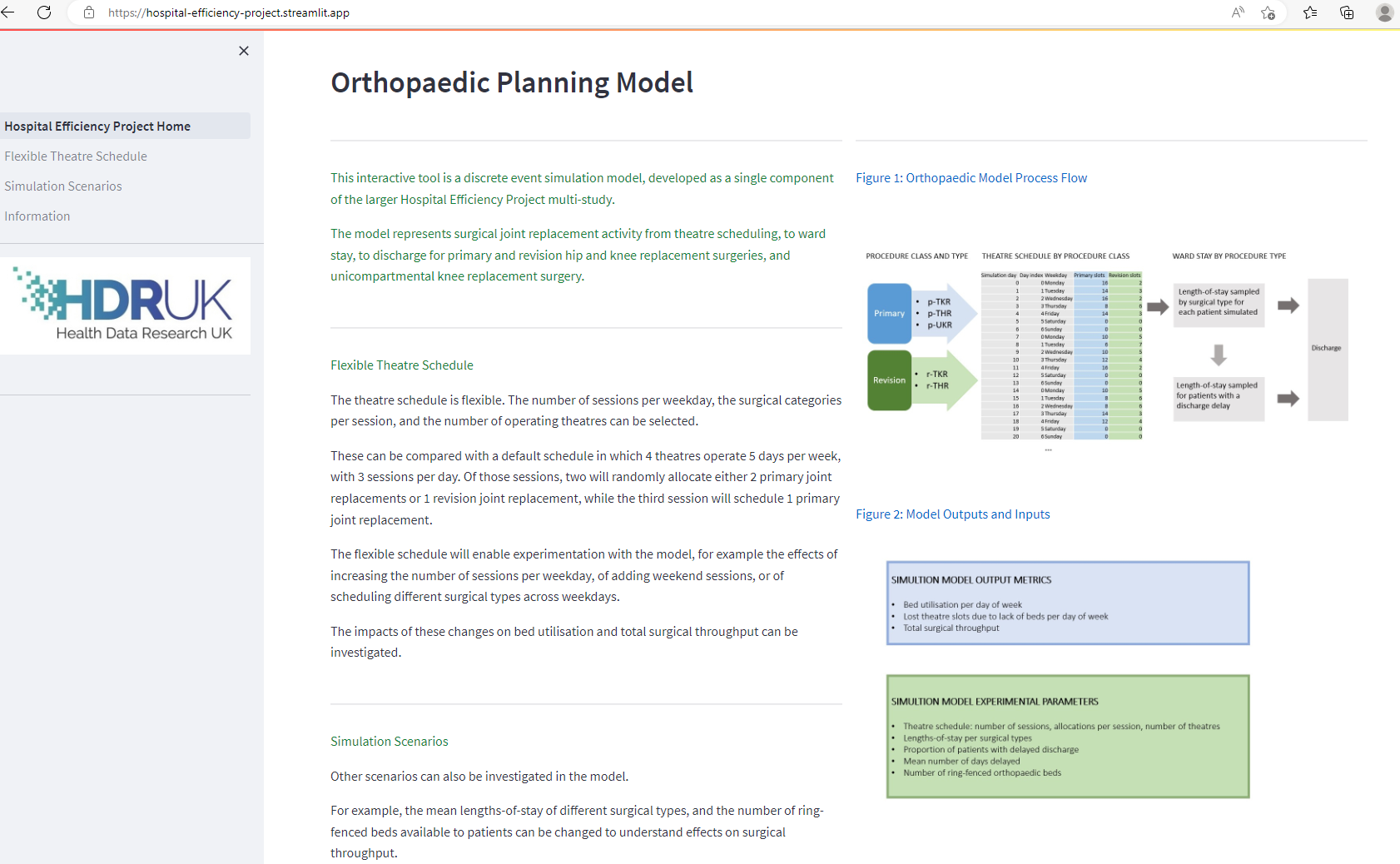 20XX
PRESENTATION TITLE
15
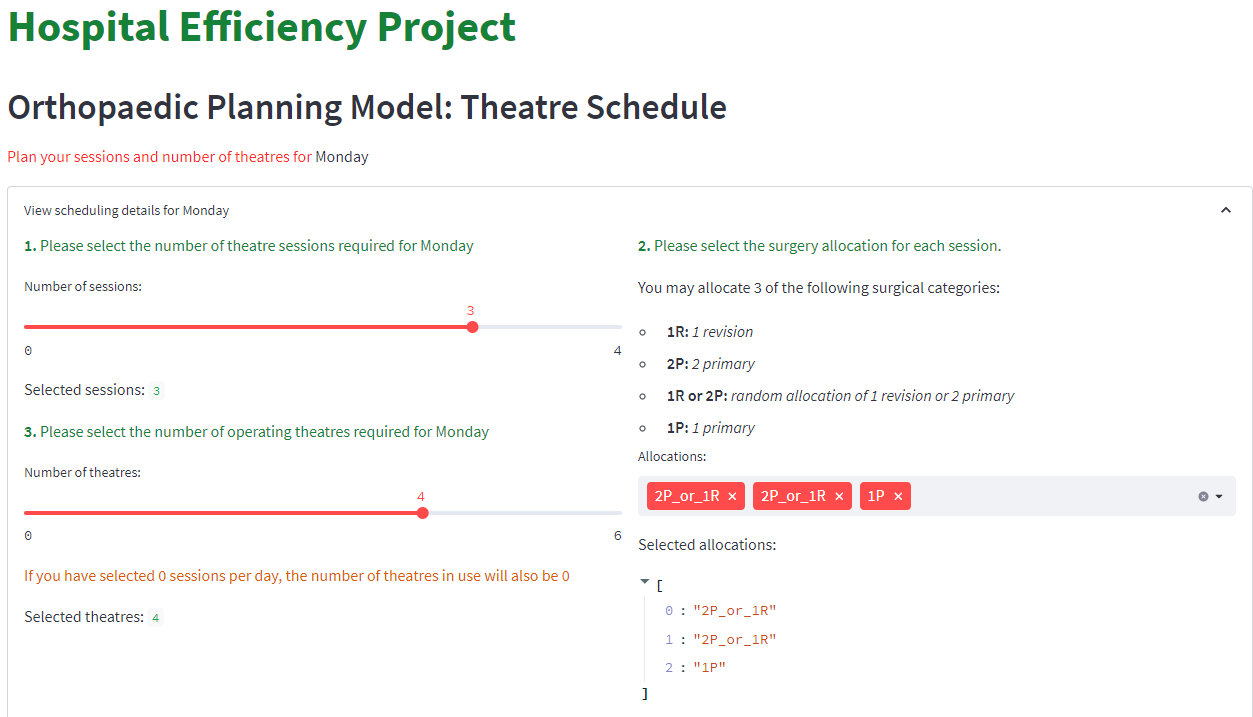 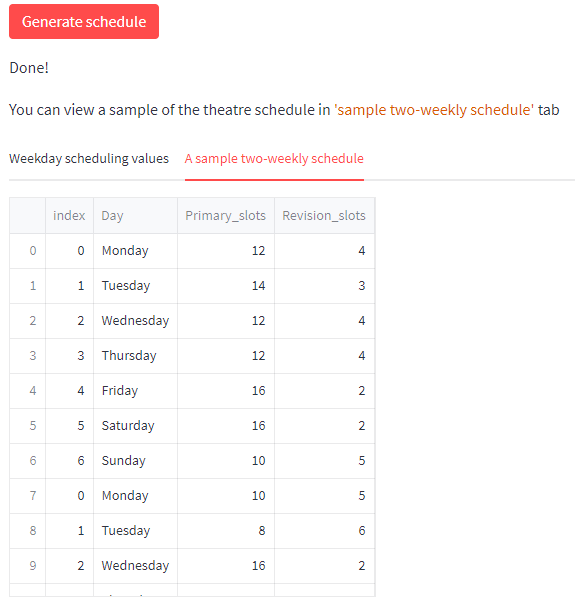 16
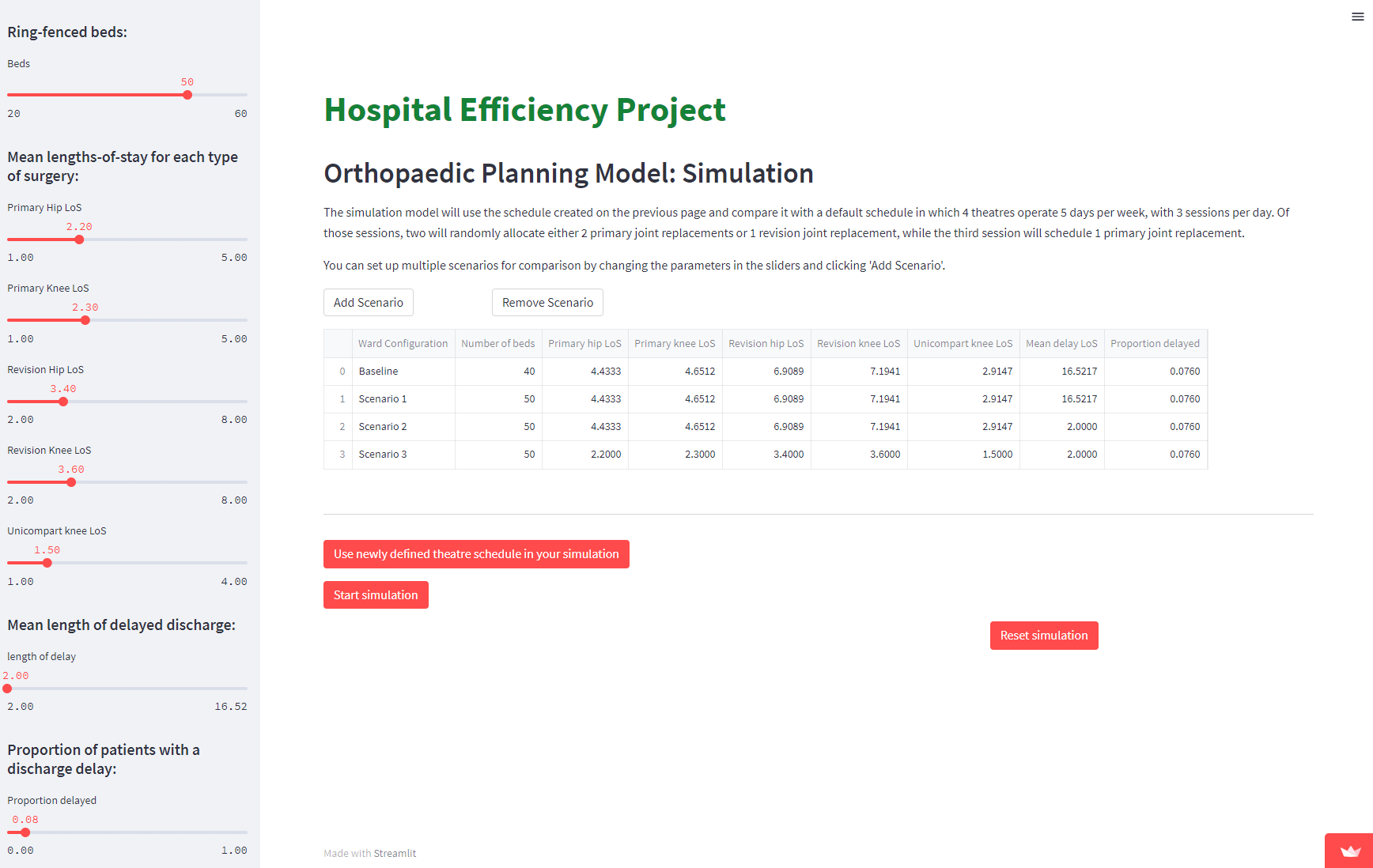 17
[Speaker Notes: Whether or not you want to generate a new schedule to test, you can also change other parameters in the model – mean los for each procedure, the numbers of beds, mean los for patients whose discharge is delayed, and proportion of patients delayed. 

The simulation will always run with the base case 
Then you can add scenarios to compare the effects of changes – so you can experiment with the model to get an idea of how it would play out in the real world.]
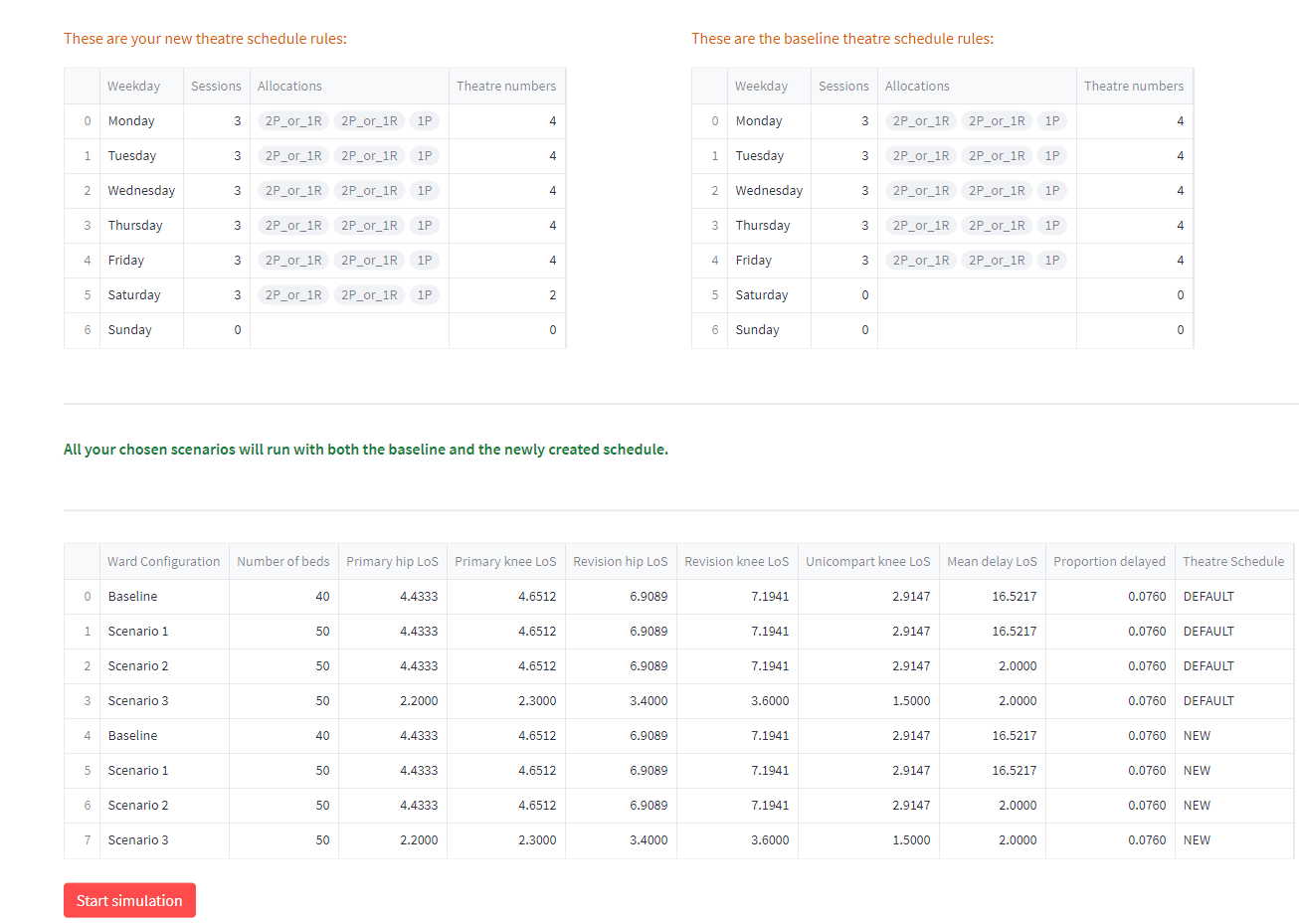 18
[Speaker Notes: +]
experimental parameters
OR65 2023
5. APPLICATION TO NORTH BRISTOL NHS TRUST
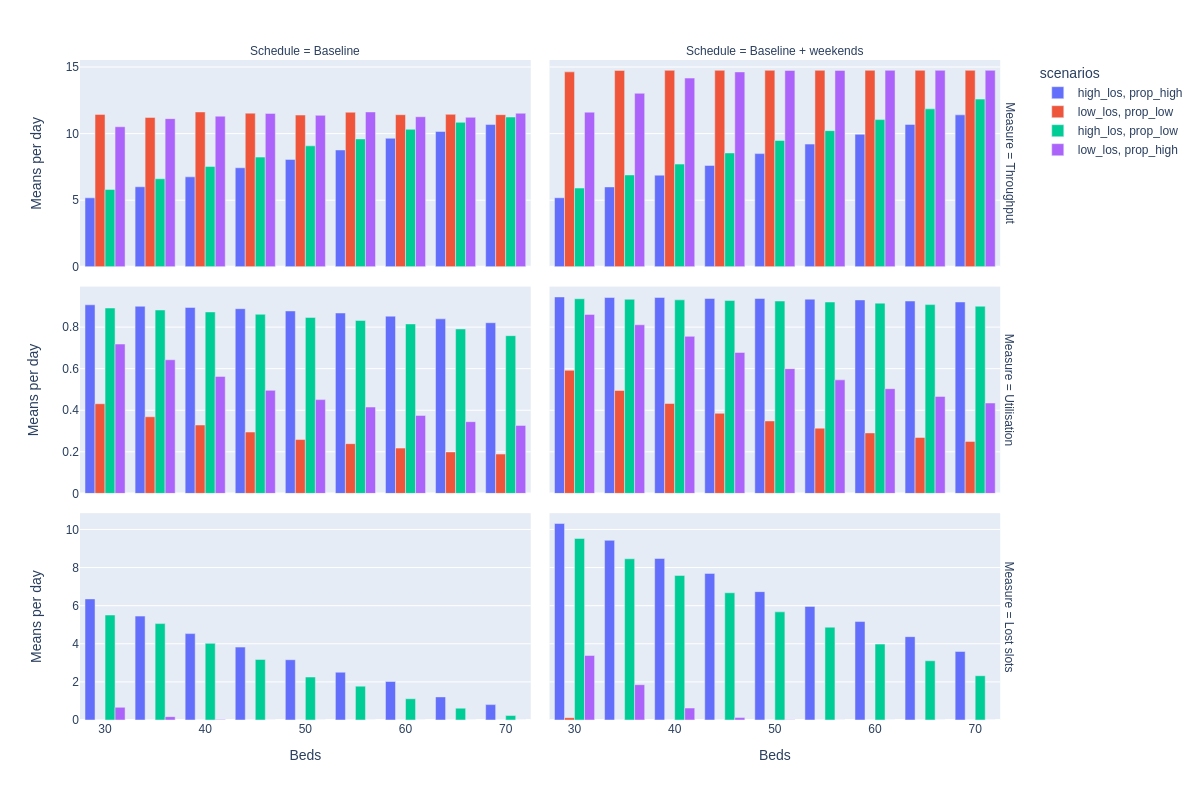 20XX
PRESENTATION TITLE
20
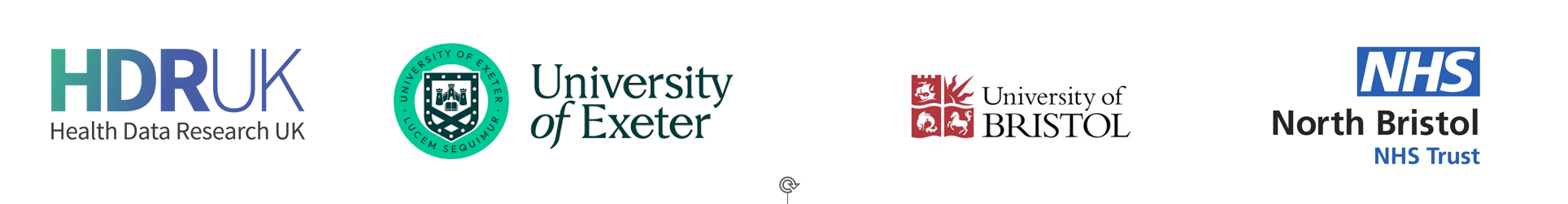 Next Steps:​
In use to provide quantitative evidence in support of business case for new Southmead orthopaedic centre in Bristol

Currently being adapted for use in Somerset NHS

Directly transferable to other orthopaedic capacity planning (central capital funding and/or high volume – low complexity hubs) – very easy to change baseline parameters in the source code. 

Readily adaptable to other specialties – source code available and documented so relatively straightforward for anyone to re-use, share and modify as required.
OR65 2023
5. summary
21
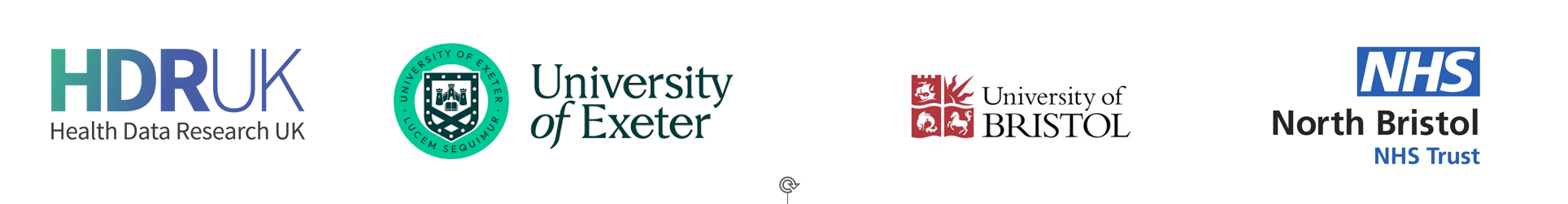 Thank you….next steps
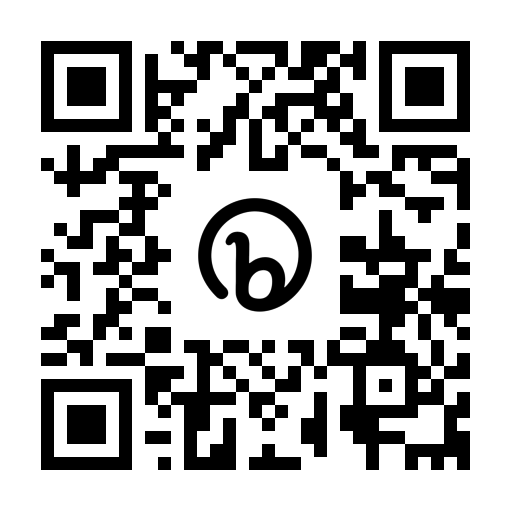 https://hospital-efficiency-project.streamlit.app/
https://github.com/AliHarp/HEP
HEP-DES | Zenodo


Alison Harper
a.l.harper@exeter.ac.uk
Thank you!
OR65 2023